After the Civil War –Reconstruction in Georgia1865-1877
SS8H6 Analyze the impact of Reconstruction in Georgia
After the Civil War, much of Georgia had been decimated by Sherman’s March to the Sea and by the 4 years of fighting.Over 40,000 Georgians killed or wounded; many had lost all of their land.Reconstruction is the term used for the period following the Civil War (1865-1877 ), during which the Southern states of the Confederacy were controlled by the federal government and social legislation, including the granting of new rights to black people, was introduced.Three different Reconstruction plans were used.
SS8H6 Analyze the impact of Reconstruction in Georgia
A Change in Presidential Leadership
The South surrendered on April 9, 1865
President Abraham Lincoln was assassinated just 8 days later on April 15th
 President Andrew Johnson was sworn in as Lincoln’s successor
First Reconstruction Plan
Presidential Reconstruction
Georgia’s Response
President Johnson’s plan, like that of Lincoln, allowed the South readmission to the Union if 10% of the population swore an oath of allegiance to the U.S.

They were also required to ratify the 13th Amendment, which ended slavery.
Under a new State Constitution, the Ordinance of Secession was repealed and the 13th Amendment was passed.
However, there was also an amendment banning interracial marriage.
Georgia readmitted to the Union anyway because it passed the 13th amendment.
Problems Under the Presidential Reconstruction Plan
Several former Confederate leaders (such as CSA Vice President Alexander Stephens) were elected back into state and national governments.
Northern senators favored harsher punishments for the south and did NOT like the election of these former CSA leaders.
Started impeachment proceedings against President Johnson for abuse of power.
Many Northern leaders didn’t like treatment of freedmen under laws known as Black Codes.
Black Codes
Laws passed to restrict the new rights and freedoms of the freedmen.
Blacks were not allowed to vote, testify against whites in court, and could not serve as jurors
Second Reconstruction Plan
Congressional Reconstruction
South’s Response
Georgia, and other southern states, refused to ratify the 14th amendment.
Southern states placed under the authority of Congress.
States had to pass this amendment in order to be readmitted.
South, including Georgia, still refused to pass the 14th amendment.
Ku Klux Klan on the rise.
Third Reconstruction Plan
Military Reconstruction
Georgia’s Response
Because of south’s continued refusal to pass 14th amendment and because of the rise of the KKK, Congress passed the Reconstruction Act of 1867 creating 5 military districts in the South.
Georgia held another constitutional convention.
New constitution included a provision for black voting , public schools, and moving the capital to Atlanta.
Military remained because of the KKK and Georgia’s refusal to pass the 15th amendment, which gave black men the right to vote.
Georgia’s Readmission to the Union
Georgia readmitted in 1870  when reinstated Republican and black legislators voted to pass the 15th amendment.
Amendments to the U.S. Constitution13th Amendment:  Abolition of Slavery (Slavery became illegal.)14th Amendment: Granted citizenship to the freedmen and forbade any state from denying the freedmen “equal protection of the law.” (Introduced in response to Black Codes)15th Amendment:  All male citizens, including blacks, have the right to vote.
Freedman’s Bureau
Started in March 1865, it was an organization that provided former slaves and poor whites with food, clothing, education, homes and everyday needs. Freedmen included: black freed slaves (men and women), and poor whites.Designed to help blacks adjust to their new freedom.
Freedman’s Bureau
Built freedmen’s schools and hospitals
Created the first public school program for either blacks or whites in the state which became the basis for Georgia’s modern public school system.
Some of these schools continue to this day such as Clarke Atlanta University and Morehouse College.
Ku Klux Klan
Also known as the “Klan” or “KKK,” the Klan was a secret organization originally started as a social club for men returning from the war. Members hid behind robes and masks. The group terrorized blacks to keep them from exercising their new civil rights.
Wanted to keep freed blacks and sympathetic whites from voting and running for office.
Used intimidation, physical violence, and murder.
Ku Klux Klan
Democrats, many who were Klan members, regained control in government.
Even after KKK used violence, blacks rebuilt burned schools and churches and sometimes fought back.
White supremacy and racial segregation became the norm in Georgia and the rest of the south for decades thereafter.
In response, the U.S. Congress passed the Civil Rights Act of 1871, authorizing federal authority to fight and arrest Klan members.
Scalawags
A term used to describe southerners who supported the Republicans.
It means “scoundrel” or “worthless rascal.”
Carpetbaggers
Northerners that moved to the south after the Civil War.
They were called carpet baggers because southerners said that when they came they brought all of their belongings in a “carpet bag.”
The Impact of Reconstruction in Georgia
For a brief period during Reconstruction, blacks had more political rights than they had ever had and would not have again for 100 years.
The right to vote resulted in 32 blacks being elected to the Georgia General Assembly in 1867.
The Impact of Reconstruction in Georgia
Only a few days after the General Assembly was convened, these black legislators were expelled.
Stated reason for expulsion: as persons “of color”, they were not allowed to hold office under Georgia’s constitution.
Some were expelled because of judgments about their personal character, criminal status, residency etc.
Ultimately, with Federal enforcement, the black legislators were reinstated.
The Impact of Reconstruction in Georgia
One of the most important and lasting contributions of the black legislators of the Reconstruction period, was their support of public education. The 1868 Constitution called for free general public education, which began in 1872.
Georgia’s Economy During Reconstruction
After the war, Georgia’s land, factories, and railroads were destroyed.
Georgia over-emphasized cotton and then had repeated crop failures over the next few years.
As trade restrictions were removed, businesses began to grow.
Railroads were rebuilt, one of the main reasons Atlanta was chosen as the new capital.
Georgia’s Economy During Reconstruction
There was a serious shortage of hard currency due to the worthless Confederate money.
Difficult to pay wages; difficult to find work that paid adequate wages.
This gave rise to the sharecropper and tenant farmer systems.
Trying to find a place to call home and a job to pay the bills
Sharecropping
Freedmen would work on plantations.
Landowner would provide a house, land, equipment, seed and other supplies.
Landowner would get a share of the crop as payment.
Made very little or no money.
Tenant Farming
Similar to sharecropping, but freedmen owned their own equipment, animal, seeds and other supplies.
Landowner would receive a set amount of cash as payment.
Made a small profit.
Georgia’s Economy During Reconstruction
Both sharecroppers and tenant farmers were often forced to buy supplies from the landowner’s store, which made them even more indebted. This, in turn, made it even more difficult to ever get out of the system.
“Our Beloved President is Dead!”
John Wilkes Booth
He assassinated President Lincoln in April, 1865 at the Ford Theatre.
He was an actor.
Andrew Johnson becomes Presidentafter Lincoln’s Assassination
Rev. Henry Turner McNeal
One of the 1st African- American men elected to the Georgia General Assembly.
Across the south blacks were elected to their state legislatures and the U.S. Congress.
Ku Klux Klan
Organization that fostered violence and intimidation to prevent freed blacks from voting or running for office.
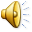 Scalawags and Carpetbaggers
SCALAWAGS
CARPETBAGGERS
A term used to describe southerners who supported the Republicans.
It means “scoundrel” or “worthless rascal.”
Northerners that moved to the south after the Civil War.
They were called carpet baggers because southerners said that when they came they brought all of their belongings in a “carpet bag.”
Home in the Union
Georgia was admitted back to the Union as a state in July 1870.
Isn’t it interesting  . . .
how the United States is still organized based upon changes made to the country during the Civil War and Reconstruction?
“HUMAN NATURE”
Michael Jackson